TIENEN 5 MINUTOS
Hoy es _____ de _____ del __________
 
Objective: ________I can describe someone else’s daily________________ routine__________________________________________________________ ________________________________________________________________________________________________________________________________
Vocab/Ideas: __How to change daily routine to talk about someone else ________________________________________________________________ ________________________________________________________________
	________________________________________________________________
Vámonos: Translate the following sentences: 
In the morning I eat breakfast.
I eat cereals, fruits and eggs.
Then I drink milk and orange juice.
First I wake up early, later I get up.
Finally I laid down and get some sleep.
Anuncios
Examen Next Class
Mi Rutina Diaria
Wednesday 11-A Day
Thurdsday-12-B day
Repaso
Por la mañana
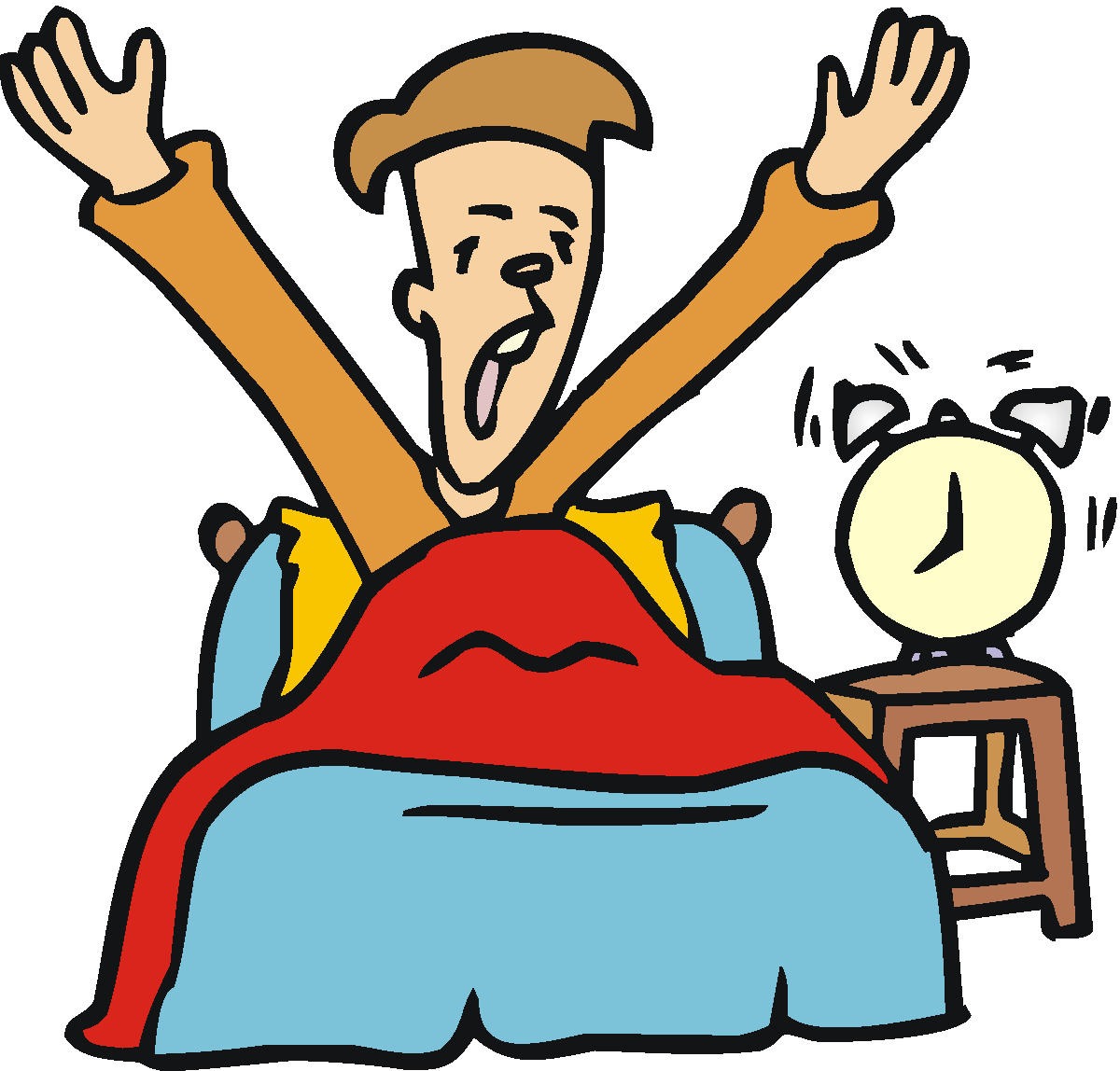 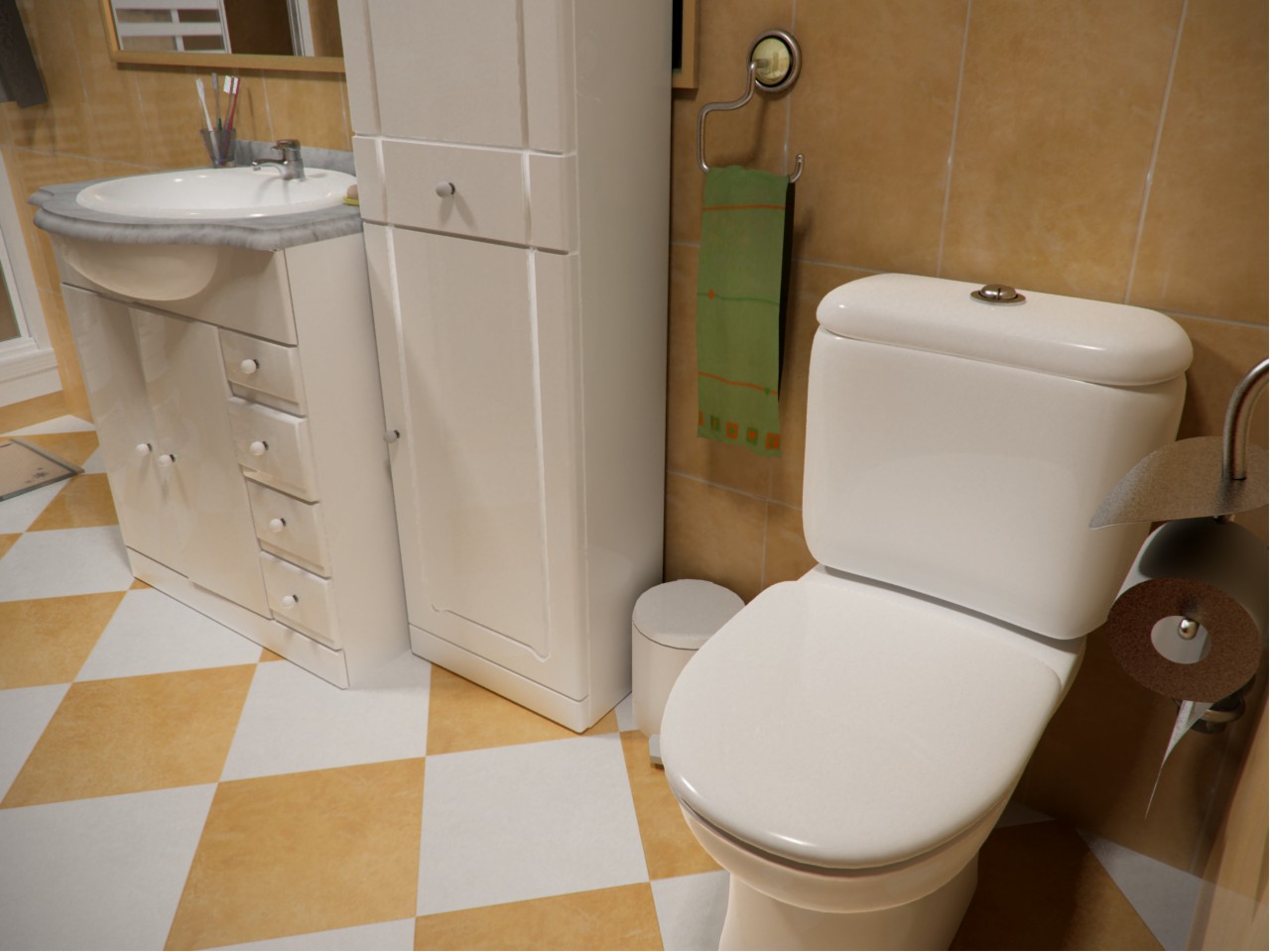 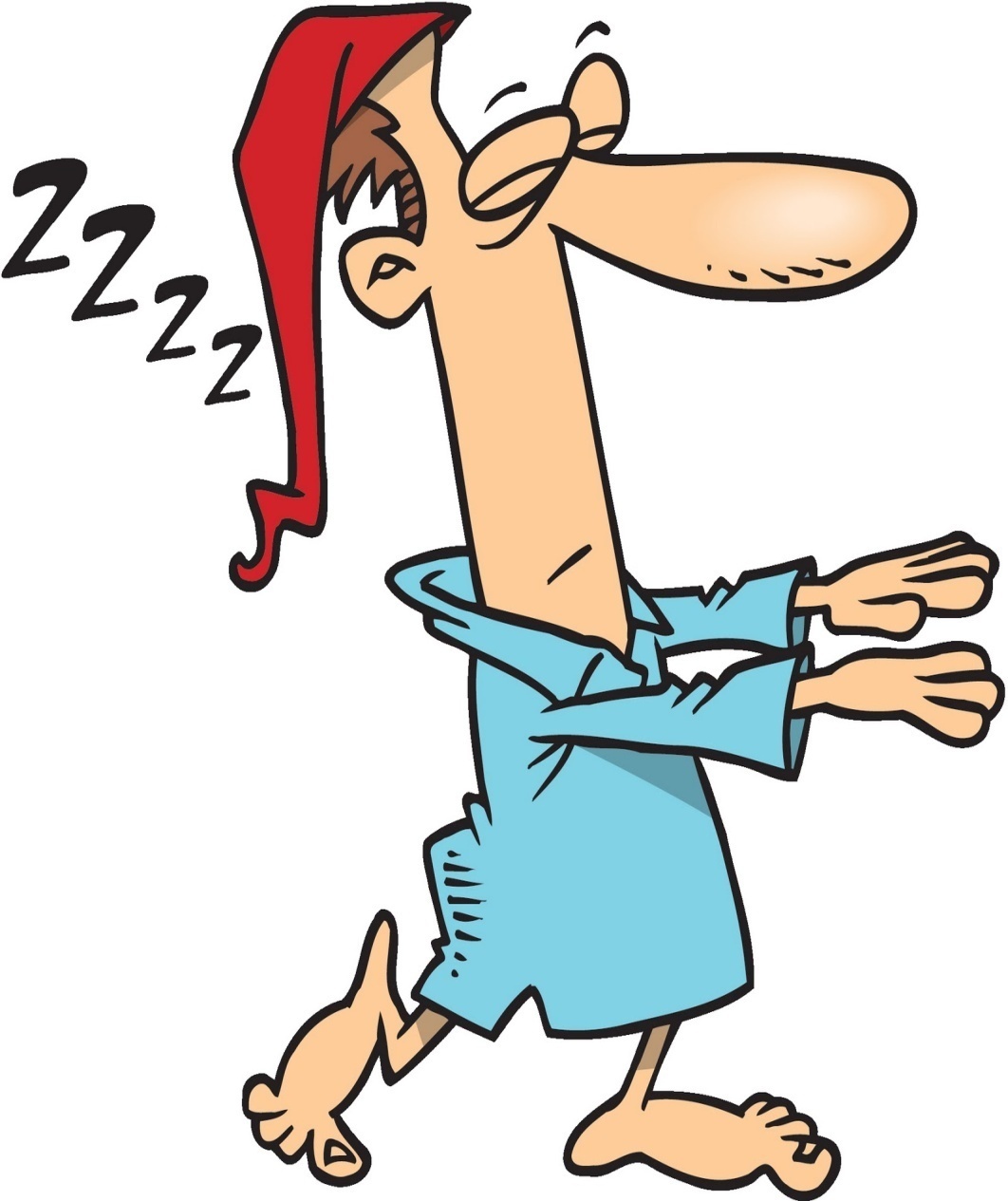 Yo como el desayuno / DesayunoI eat breakfastYo bebo jugo de naranjaI drink orange juice
Por la Tarde
Como el almuerzo/ Almuerzo
I eat Lunch
Salgo de la escuela
I get out of school
Regreso a casa
I come back home
Por la Noche
Como la cena/ Ceno
I eat dinner
INM: changing daily routine to talk about someone else
How to change daily routine to talk about someone else
Take the phrase that you were already using:

Remove the “me” and replace it with the right pronoun:



Take off the “o” and change it to the right ending:
Me baño
Me baño
Me baño
*When deciding between “a” or “e” choose the one that matches the ending of the verb!
Writing Activity with Daily Routine Part 1
You spent the night with your friend Sam and are describing their daily routine to them, and it’s just like yours! Look at the sentences that you wrote in (1) above and change them to the “tú/te” form to tell about Sam’s routine.
Writing Activity with Daily Routine Part 2
La rutina de Jorge, just alike! Imagine that your friend Jorge has the same daily routine as you. Look at the sentences that you wrote above and change them to the “él/se” form to tell about Jorge’s routine.
REFLECTION AND TAREA
Text next class period